LA DIFFÉRENCE XXX – CHAUSSURES
MATIÈRES & DÉTAILS
SAVOIR-FAIRE
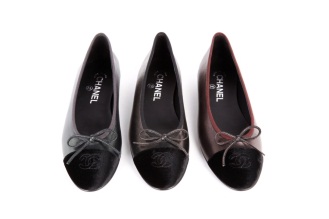 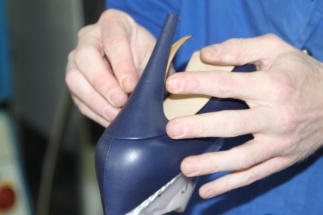 Sélection des peaux les plus belles et les plus irréprochables. Souvent utilisées par paires (design bicolore)

CUIR D’AGNEAU
Signature XXX (héritage de Mademoiselle). Peaux à la fois souples et résistantes, aspect mat, look moderne, sacs assortis  Confort, douceur au toucher
CUIR DE VEAU
Utilisé pour les chaussures et les bottes de style urbain ou décontracté (peaux plus larges que celles de l’agneau) durable, résistant 
CUIR DE CHEVREAU
Souvent utilisé en finition velours, cuir souple et résistant 
CUIR EXOTIQUE
Python, téju (lézard) et alligator, assortis aux articles de maroquinerie  Chaussures ultimes
TWEED 
Même tweed que pour le PAP  Parfaite harmonie 
AUTRES TISSUS 
Tissus spécialement conçus pour les chaussures (jean, toile, satin, crêpe)
Renforcés par une doublure + contre-collage sur différentes parties de la chaussure Durabilité

40 composants différents pour une seule chaussure

CAMBRION : en métal, pour plus de résistance et de stabilité
SEMELLE EXTÉRIEURE : généralement en cuir (chèvre ou mouton) généralement en cuir (chèvre ou mouton) Fine et résistante
Signature XXX exclusive : semelle extérieure en gomme pour les tennis 
DOUBLURE SEMELLE INTÉRIEURE : généralement en cuir (chèvre), sauf pour les tennis qui affichent un look plus décontracté. Fine, résistante et aérée
TALONS : Plastique ABS. Tige en métal à l’intérieur du talon pour le renforcer, bonbout avec clou Plastique ABS. Tige en métal à l’intérieur du talon pour le renforcer, bonbout avec clou Résistance maximale

PIÈCES MÉTALLIQUES & DÉTAILS 
Véritables « bijoux » nécessitant un long processus de développement
Pièces métalliques galvanisées, conformes à la législation sur les sels de nickel en cas de contact direct avec la peau 
Couleur et éclat durables, look précieux
Détails camélias faits main par des fournisseurs spécialisés (pas Lemarié)
 Pièces exclusives
Fabrication en Italie ou en Espagne (pour les espadrilles), même pour les baskets
Collaboration à long terme avec des partenaires hautement qualifiés
 Confort et sécurité de la cliente garantis, quelle que soit la construction de la chaussure 

FABRICATION
Jusqu’à 200 opérations. Chaque étape comprend des opérations manuelles, et nécessite à la fois expertise humaine et force physique
Forme : sculptée en plastique (3D), unique à chaque modèle
Design : la forme est recouverte de papier, comme le patron en toile pour le PAP
Beaucoup de travail « invisible » : sur le quartier collé entre la doublure et la tige, et sur certaines zones spécifiques (talon, bout et cambrure) Technique de luxe pour plus de confort et de résistance 

SPÉCIFICITÉS DE LA BALLERINE ICONIQUE 
Passepoil en gros-grain  Maintien et esthétique de la tige en cuir d’agneau
Couture cachée sous le nœud. Nœud en ruban de cuir fixé Durabilité

PIÈCES MÉTALLIQUES & DÉTAILS 
Même expertise que pour les bijoux. Adaptés à chaque pointure de chaussures  Technique de luxe, pièces exclusives

AUTRES SPÉCIFICITÉS
Si possible, les bandes élastiques sont recouvertes de cuir
Confort et esthétique   

Finition Louis XV (signature XXX) : allongement de la semelle extérieure pour couvrir la gorge du talon
 Processus plus long pour une chaussure et un talon raffinés
[Speaker Notes: MATIÈRES ET DÉTAILS 
Cuir d’agneau : cuir de luxe, traditionnellement utilisé dans la fabrication des gants pour son effet seconde peau. 
En moyenne, il compte pour 50 % de chaque collection, ce qui fait de lui une différence XXX. 
Cuir de veau : cuir résistant et plus épais, avec un grain très fin. Il est souple, résistant (anti-éraflures) et facile d’entretien. Comme ce cuir est le mieux adapté à la teinture, il se décline dans de nombreuses couleurs et finitions esthétiques.
Cuir de chevreau : cuir d’une jeune chèvre. Cuir très léger, parmi les plus forts. Il offre une excellente résistance, mais aussi de la douceur et du confort. Cuir coûteux, principalement utilisé pour les chaussures de luxe. 
Cuir exotique : également utilisé dans la fabrication de chaussures très exclusives. Pour plus d’informations sur ce type de cuir, consultez la carte Exotique. 
Tweed : parfois utilisé pour créer des chaussures en parfaite harmonie avec des modèles saisonniers de vestes, de tailleurs, de sacs ou de manteaux XXX.
Autres tissus : certains autres tissus comme la toile, mais aussi le jersey, le satin (soirée) ou la flanelle de laine (hiver) sont utilisés pour répondre à la grande créativité du studio.
COMPOSANTS : véritables détails « bijoux » spécialement développés pour XXX (parfois par Desrues). Création de plusieurs motifs de différentes longueurs, en fonction de la pointure de la chaussure. Certains bijoux sont uniquement décoratifs, mais d’autres sont très complexes : par exemple, ouverture et fermeture du mini-fermoir Boy.
SAVOIR-FAIRE 
Les partenaires de XXX développent des produits incroyablement créatifs et techniques, comme le talon revolver, le talon en cristal, etc.
Utilisation de composants multiples et complexes  chaussures synonymes de luxe et d’élégance
Les baskets sont fabriquées en Italie, même s’il est aujourd’hui difficile de trouver des fournisseurs. Depuis quelques années, ce savoir-faire a en effet été délocalisé dans les pays d’Asie.
RAPPEL SUR LA FABRICATION
1- Croquis, prototype, forme 3D sculptée en plastique. Détermine le volume de la chaussure et du bout, ainsi que le chaussant. 
La différence XXX réside dans la féminité et l’incroyable confort des chaussures. 
2- Design : la forme est recouverte de papier, le dessin technique est ajouté à la main. On retire ensuite le papier pour créer le plan de coupe. 
3- Spécificités de coupe : le cuir sera découpé en « miroir » (les pieds droit et gauche doivent impérativement provenir de la même peau couleur et grain identiques). Découpe dans le sens du prêtant du cuir, où il s’allonge et se déforme le plus facilement, pour plus de souplesse. 
4- Travail invisible : principalement sur le quartier collé entre la doublure et la tige, et sur certaines zones spécifiques de la chaussure (talon, bout et cambrure).  Technique de luxe, pour plus de confort et de résistance 
5- Couture : parfaitement droite et précise, finition manuelle.
6- Assemblage de la tige (cousue), du talon (vissé dans la chaussure avec un clou), de la semelle (positionnement et collage sous haute pression, polissage des bords). 
7- Inspection, nettoyage et cirage (bichonnage) 8-  Contrôle qualité 9- Emballage pour protéger pendant le transport.]
LA DIFFÉRENCE XXX – CHAUSSURES
ENTRETIEN
CONTRÔLE
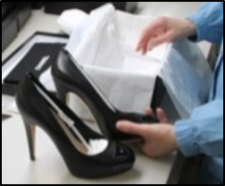 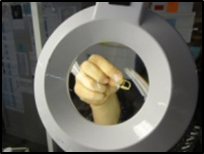 TESTS EN LABORATOIRES

100 % des cuirs et des matières sont testés sur les points suivants :
frottements ;
migration de couleurs (modèles bicolores/compatibilité des matières) ;
humidité et lumière ;
résistance et flexion ;
fixation correcte des talons.

Tous les composants sont testés concernant l’acidité de la transpiration, l’humidité et la migration de couleurs. 
Les semelles intérieures plus foncées sont toujours susceptibles de déteindre, car il n’existe pas de fixateurs assez puissants et conformes aux lois en vigueur. 

CONTRÔLE
 
L’équipe d’experts XXX assiste et contrôle les fournisseurs durant toutes les étapes de la production 
Des inspecteurs internes se déplacent chez les fournisseurs pour contrôler les produits finis
Les baskets sont certifiées par le CTC (Centre technique du cuir) 
D’autres contrôles supplémentaires peuvent être menés dans le centre de distribution local
VENTE
Large gamme de pointures du 34 au 42, avec demi-pointures 
2 largeurs disponibles (B et C)
Pochon noir en coton pour ranger les chaussures
Bouts en caoutchouc supplémentaires fournis avec les chaussures à talons aiguilles
Livret d’entretien fourni avec chaque paire de chaussures, disponible en 6 langues.

USAGE 
Les chaussures sont faites pour être portées et usées. L’usure dépend de la cliente, de ses pieds et de l’utilisation qu’elle fait de ses chaussures

Pour garder ses chaussures le plus longtemps possible : 
Changer de chaussures tous les jours
Éviter le contact avec les surfaces abrasives (jeans)

Pour des raisons de style, certaines semelles intérieures sont teintes avec des couleurs foncées, susceptibles de déteindre 

RANGEMENT 
Ranger les chaussures dans le pochon et la boîte XXX, à l’abri de l’humidité et de la chaleur
Utiliser des embauchoirs pour préserver la forme des chaussures

Modèles bicolores/en cuir verni : éviter tout contact entre les deux pieds afin d’éviter la migration de couleurs

NETTOYAGE
Suivre les instructions du livret d’entretien
Utiliser un chiffon doux en coton blanc pour épousseter les chaussures
Nettoyer à l’aide d’un cirage, ou d’une brosse en caoutchouc appropriée pour le cuir velours et le nubuck
Le chevreau ou le veau velours doit être délicatement brossé à l’aide d’une éponge ou d’une brosse spéciale en caoutchouc, en prenant soin de toujours lisser les fibres dans le même sens
Ne pas imperméabiliser – déconseillé par XXX
(certains types de cuirs peuvent néanmoins être imperméabilisés ; il faut pour cela effectuer préalablement un test sur une petite partie invisible de la chaussure à l’aide d’un spray incolore)
[Speaker Notes: CONTRÔLE 
Test du cuir contre les frottements : 200 000 flexions
Semelle intérieure : la plupart des marques optent pour une semelle intérieure en cuir de couleur neutre, afin d’éviter le risque de migration. Chez XXX, le style prime avant tout. Nous continuons donc d’utiliser des semelles intérieures colorées, susceptibles de déteindre. 

ENTRETIEN 
Usage : changer de chaussures tous les jours
Rangement : toujours conserver les chaussures dans le pochon en tissu et la boîte XXX, à l’abri de la lumière, de l’humidité et de la chaleur. Pour les articles clairs en cuir verni et les modèles bicolores, éviter tout contact entre les deux pieds afin de prévenir la migration de couleurs.
Nettoyage 
Garder la surface en cuir propre et sèche grâce à un chiffon sec et doux qui ne peluche pas.
Nettoyer à l’aide d’un cirage adapté : 
pour le cuir d’agneau, de veau et de chèvre : appliquer un cirage nourrissant puis lustrer délicatement à l’aide d’un chiffon ; pour les modèles clairs ou bicolores, utiliser un cirage incolore ;
pour le cuir verni : nettoyer à l’aide une éponge humidifiée à l’eau savonneuse, puis sécher avec un chiffon doux. Appliquer également un cirage spécial pour le cuir verni ;
pour les finitions textiles ou velours : nettoyer délicatement les chaussures à l’aide d’une brosse spéciale en caoutchouc. Si besoin, utiliser un produit détachant ;
pour les cuirs exotiques : appliquer une très petite quantité de cirage incolore, en faisant bien attention de ne pas soulever les écailles. Ces cuirs sont très sensibles à l’humidité.
Éviter le contact avec les surfaces abrasives.
Ne pas imperméabiliser – déconseillé par XXX (certains types de cuirs peuvent néanmoins être imperméabilisés ; il faut pour cela effectuer préalablement un test sur une petite partie invisible de la chaussure à l’aide d’un spray incolore)]